Filtering
Back to Basics
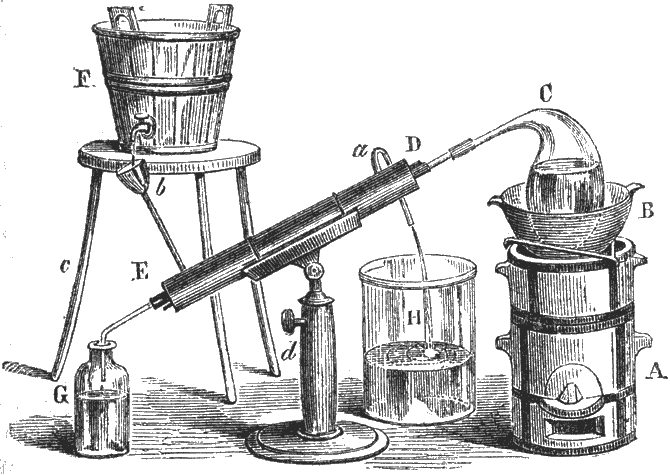 http://nodewebstore.blogspot.com/
Brent M. Dingle, Ph.D.	               	2015
Game Design and Development Program
Mathematics, Statistics and Computer Science
University of Wisconsin - Stout
Material in this presentation is largely based on/derived from 
presentation(s) and book: The Digital Image by Dr. Donald House at Texas A&M University
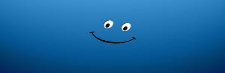 Previously
Image Filtering
Examples
Low Pass
High Pass
Directional
Global
Normalization and Histogram Equalization
Relation to Image Enhancement
Spatial Domain
not so much the frequency domain
Outline
Filters and Convolutions
General Definitions
Working around the Edges
Low Pass Examples
High Pass Examples
Filtering
Filtering
modify an image based on image color contentwithout any intentional change in image geometry
resulting image essentially has the same size and shape as the original
Image Filtering Operation
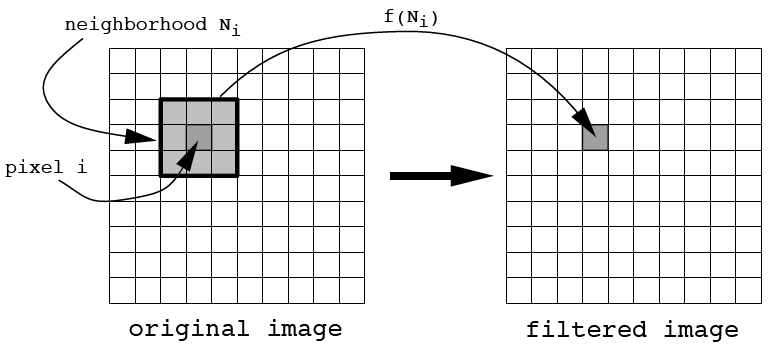 Convolution Filtering
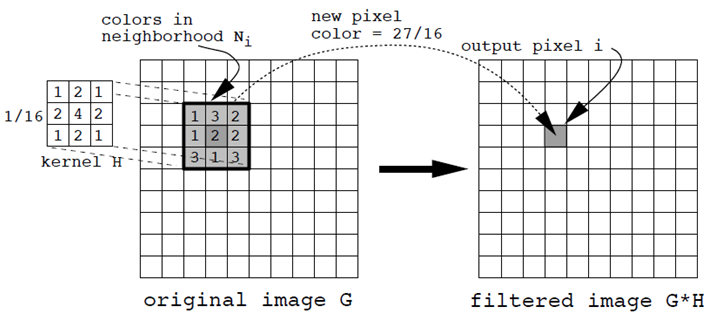 Effectively this is doing a weighted sum

Weighted Sum = 	( (1*1) + (2*3) + (1*2)
		+ (2*1) + (4*2) + (2*2)
		+ (1*3) + (2*1) + (1*3)  )  * (1/16)    =  27/16
Tricky Around the Edges
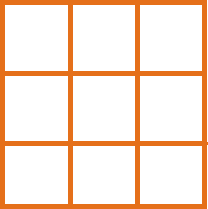 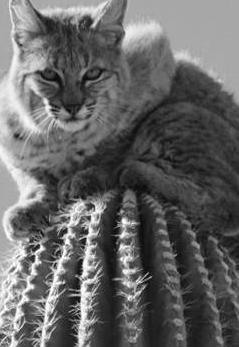 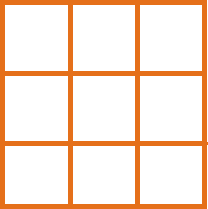 Neighborhood
Needed
for some pixels 
is out of the image
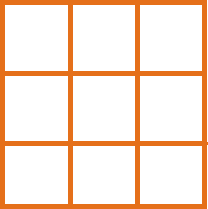 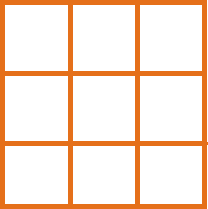 Many options… let’s look at a good choice
Expand the Input Image: Tiling
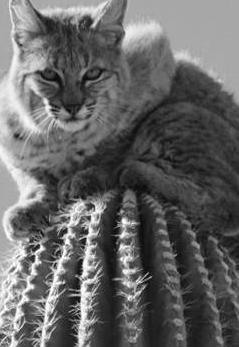 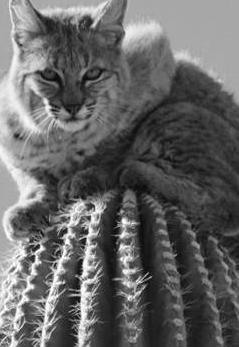 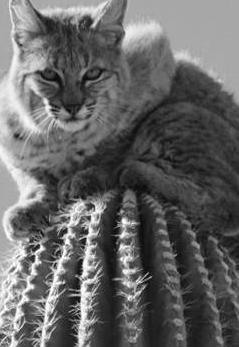 This orientation may have problems

Do the pixels at the edges
“match” from one side to the other?

 NO
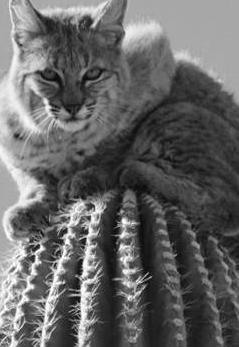 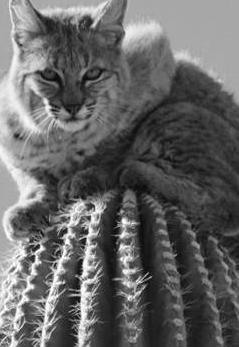 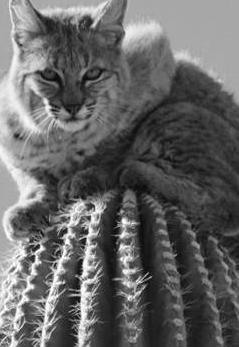 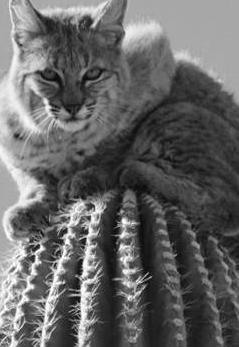 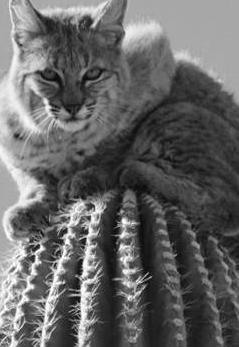 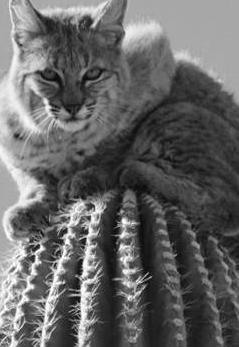 Expand the Input Image: Tiling
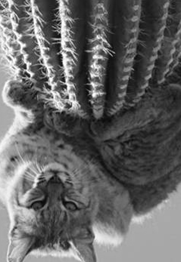 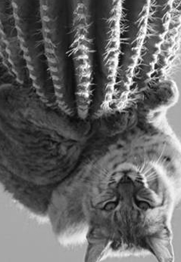 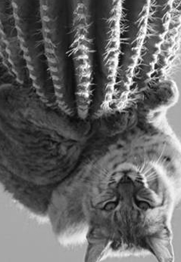 Flipping/Reflecting the image
Then Tiling

Usually works
and
Is a GOOD Strategy
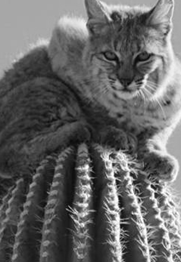 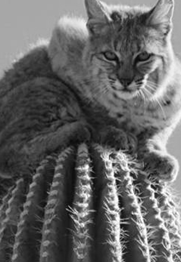 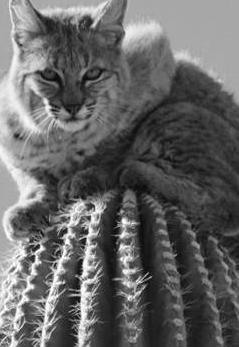 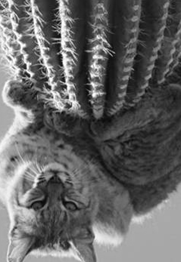 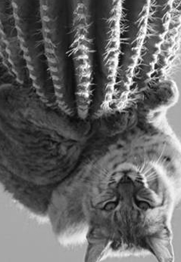 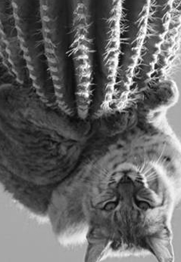 Convolution in 1D
output image
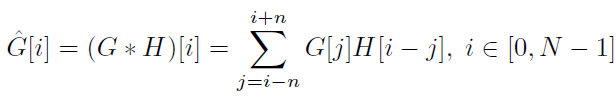 input image
Weighted Sum
kernel
pixel at index i
pixel at index j
Convolution in 1D
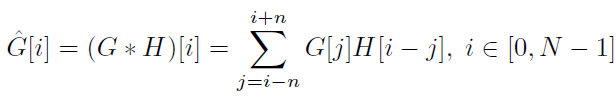 set j from (i-n) to (i+n)
      H from n to -n
reflected or flipped
H
sliding
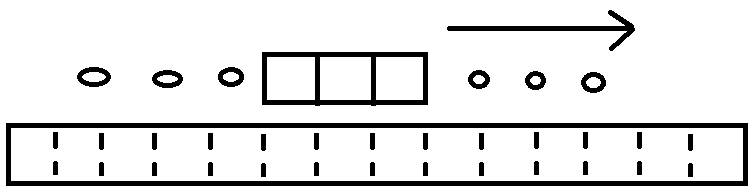 As drawn kernel H  has
a width, w = 3 so n = 1
-n
0
n
H
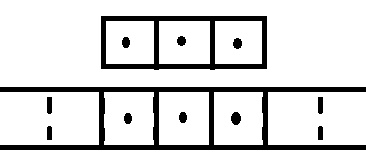 G …. with N elements
i
i-n
i+n
1D Example: Convolution G*H
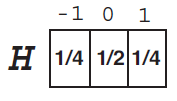 width of H = 3, so n = 1
and N here is 7 pixels, indexed 0 to 6
original
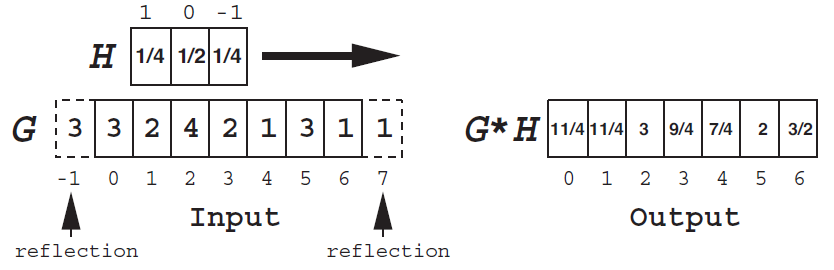 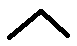 flipped
Example from: The Digital Image by Dr. Donald House at Texas A&M University, Figure 8.11
1D Example: Convolution G*H
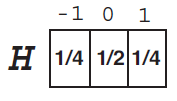 original
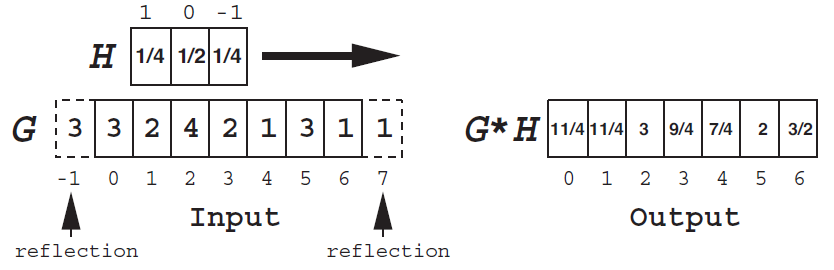 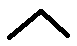 flipped
Example from: The Digital Image by Dr. Donald House at Texas A&M University, Figure 8.11
Why Flip the Kernel?
Example with no flip:
H
G*H
G
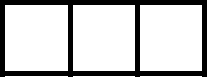 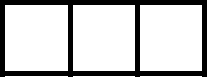 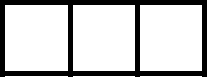 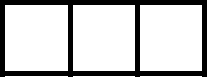 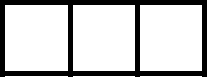 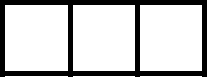 2        1       0
3        4       5
3        4       5
2        1       0
3       10     13
13     10     3
H*G
G*H does NOT equal H*G
Example from: The Digital Image by Dr. Donald House at Texas A&M University, Figure 8.11
[Speaker Notes: To see how to get answer start on the no flip first row:
Pad sides of G with zeros as needed… multiply and add up the sum
H is the moving window… so 10 and 14 are easy to calc… no padding of zeros needed]
Why Flip the Kernel?
Example with no flip:
H
G*H
G
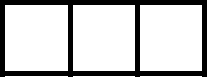 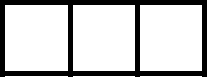 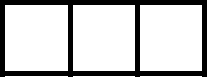 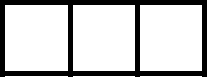 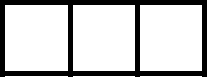 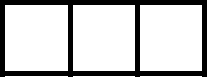 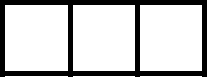 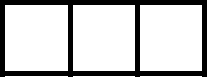 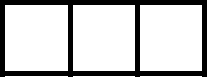 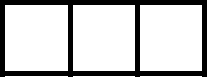 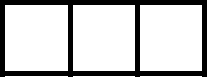 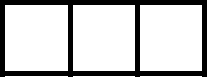 2        1       0
3        4       5
3        4       5
2        1       0
3       10     13
13     10     3
0        1       2
5        4       3
3        4       5
2        1       0
11     14     5
11     14     5
H*G
Example with flipped kernel:
H
G*H
G
G*H == H*G
H*G
Example from: The Digital Image by Dr. Donald House at Texas A&M University, Figure 8.11
[Speaker Notes: To see how to get answer start on the no flip first row:
Pad sides of G with zeros as needed… multiply and add up the sum
H is the moving window… so 10 and 14 are easy to calc… no padding of zeros needed]
Convolution: 1D to 2D
Convolution extends to 2D in straightforward fashion
Assume kernel H is rectangular array of width, 		w=2n+1  and height, 	h=2m+1
Assume image G is of width M and height N
Then…
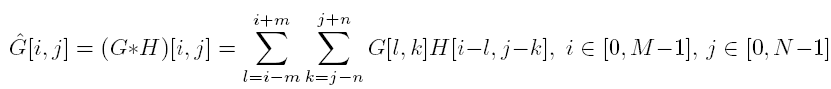 i is column
j is row
M
i, j
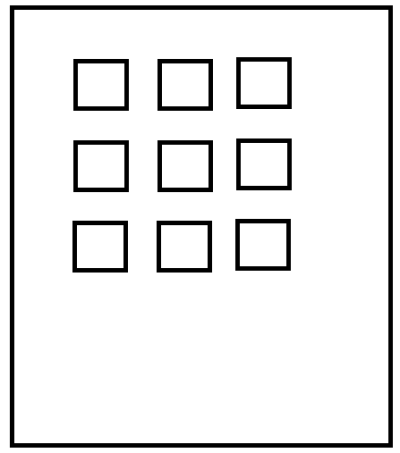 j+n
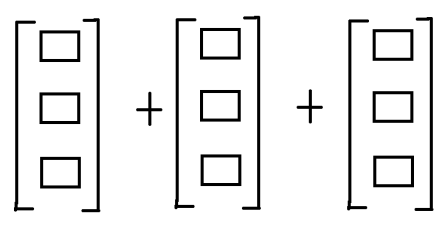 j
+
+
+
+
+
+
N
j-n
i-m
i+m
i
As drawn
w = 3 and h = 3
Thus n = 1 and m = 1
2D kernel from a 1D kernel
H2 = H1 Ht1
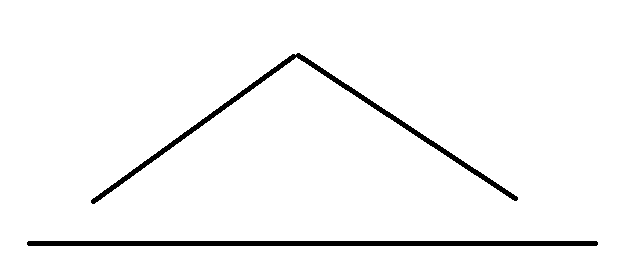 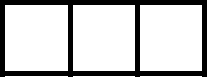 1       2       1
tent
2D kernel 
	that yields results
	similar to 1D kernel
2D Kernel Separability
2D kernels can be separated
Apply filtering twice using the 1D filter
once “horizontally”
once “vertically”
Get same results as applying the 2D filter once

Efficiency increase when W large
multiplications per pixel = 2W < W2
e.g. 2*3 < 32 .
Outline
Filters and Convolutions
General Definitions
Working around the Edges
Low Pass Examples
High Pass Examples
Low Pass Filters
A filter that retains low frequencies and reduces high frequencies
Example: box, or pulse, kernel
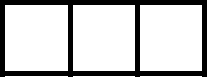 1       1       1
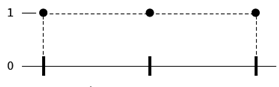 1D:
2D:
Box * Box = Tent
Convolution of box kernel with itself
Gives a tent filter
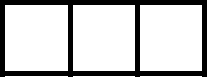 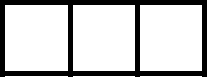 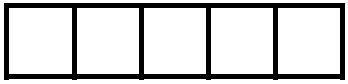 *         1       1       1
0       1       1      1       0
=      1      2       3       2        1
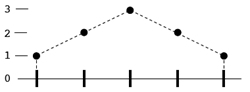 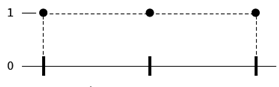 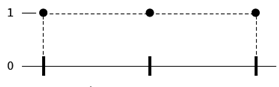 *
Low Pass Filter: 2D Tent
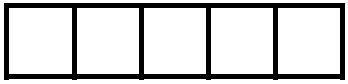 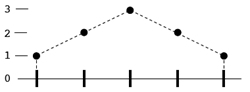 1      2       3       2        1
1D:
2D:
Tent * Tent = Bell
Convolution of tent kernel with itself
Gives a Bell filter
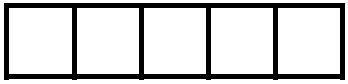 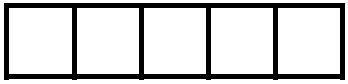 0  0     1      2       3       2       1     0  0       *
1      2       3       2      1
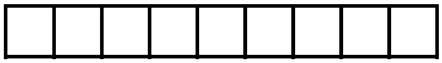 =
1      4      10    16    19    16     10     4       1
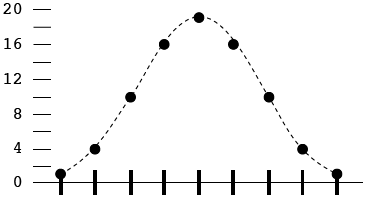 Low Pass Filters
The more convolutions with self
The better smoothing you achieve
continue
towards Gaussian
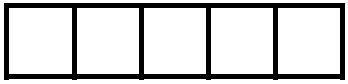 1      2       3       2      1
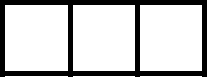 1      1      1
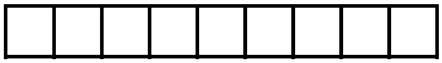 1      4      10    16    19    16     10     4       1
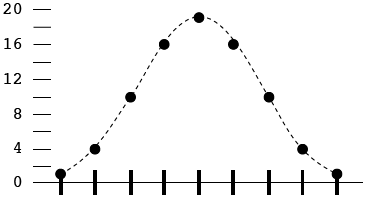 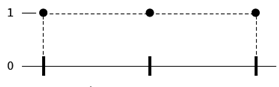 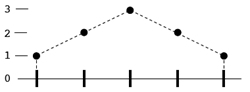 Note:
Tent and Bell 
have better quality 
than just a “bigger” box
They more cleanly 
blur the edges… 
…less muddy in appearance
Example Results
Big Box
Tent
Original Image
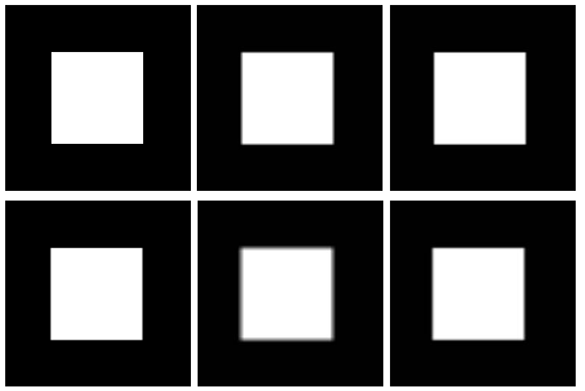 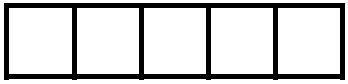 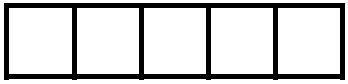 1      1       1       1      1
1      2      3       2      1
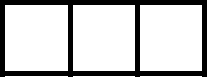 1      1      1
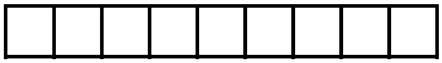 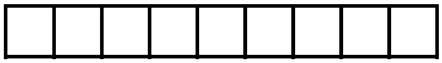 1      4      10    16     19    16     10      4       1
1      1       1      1       1        1       1       1       1
Box
Bell
Bigger Box
Example from: The Digital Image by Dr. Donald House at Texas A&M University, Figure 8.11
Note:
Tent and Bell 
have better quality 
than just a “bigger” box
They more cleanly 
blur the edges… 
…less muddy in appearance
Example Results
Big Box
Tent
Original Image
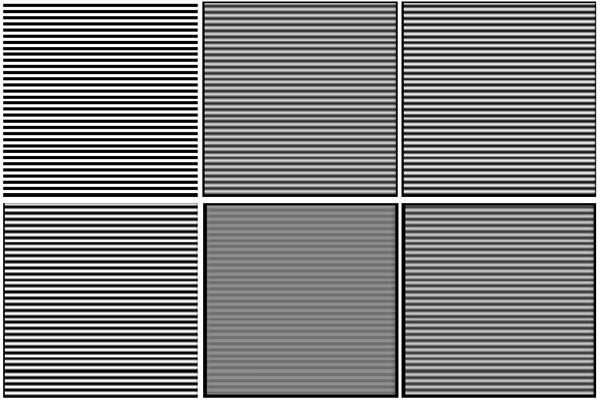 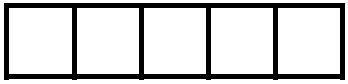 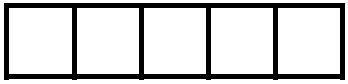 1      1       1       1      1
1      2      3       2      1
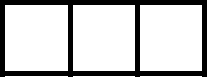 1      1      1
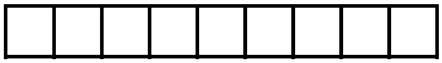 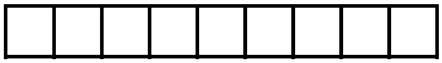 1      4      10    16     19    16     10      4       1
1      1       1      1       1        1       1       1       1
Box
Bell
Bigger Box
Example from: The Digital Image by Dr. Donald House at Texas A&M University, Figure 8.11
Outline
Filters and Convolutions
General Definitions
Working around the Edges
Low Pass Examples
High Pass Examples
High Pass Filters
A filter that retains high frequencies and reduces low frequencies
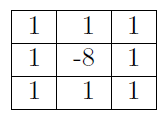 Example:
This example suppresses large areas of uniform or smoothly varying color
It will emphasize edges (and other steep changes in color)

Why?

The sum of the kernel weights is zero
So an area of ‘constant’ color will result in a filtered output of zero
Example Results
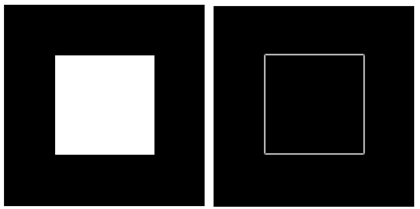 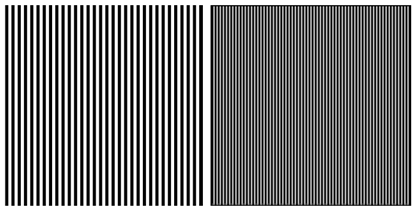 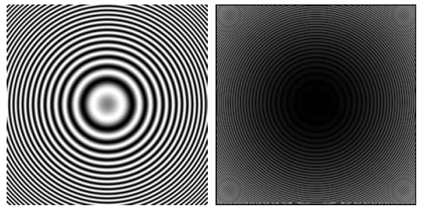 low frequency suppressed – yet high frequency remains
High Pass: Examples Continue
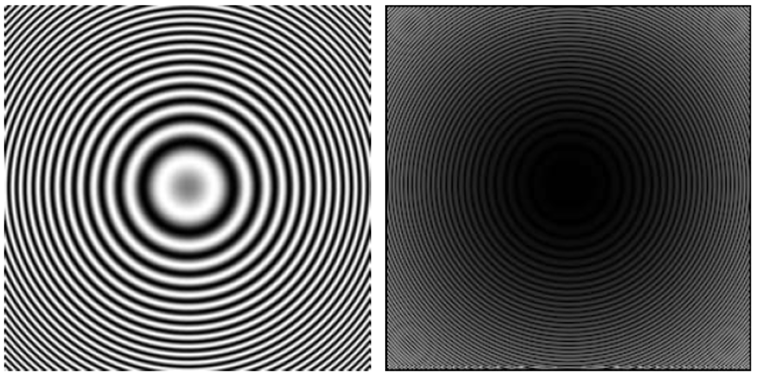 low
frequency
removed
high frequency
remains
Yes you are seeing smaller circles

Why?   Remember Moire Patterns?
	Aliasing Artifacts?
Summary
More Details provided on
Filters and Convolutions
General Definitions
Working around the Edges
Low Pass Examples
High Pass Examples

Should help in implementation and detailed understanding

Go try doing these things!   =)
Questions?
Beyond D2L
Examples and informationcan be found online at:
http://docdingle.com/teaching/cs.html





Continue to more stuff as needed
Extra Reference Stuff Follows
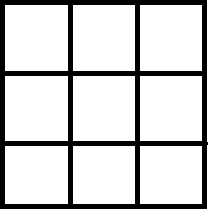 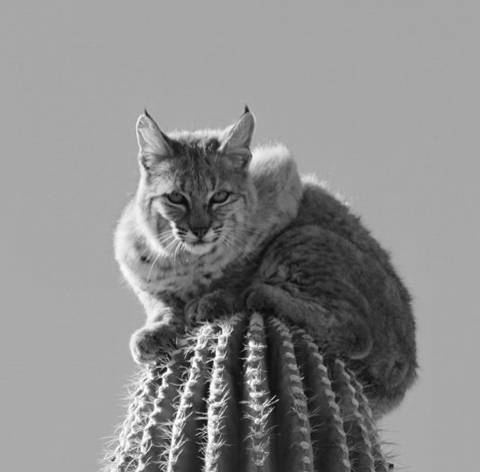 Credits
Much of the content derived/based on slides for use with the book:
Digital Image Processing, Gonzalez and Woods

Some layout and presentation style derived/based on presentations by
Donald House, Texas A&M University, 1999
Bernd Girod, Stanford University, 2007
Shreekanth Mandayam, Rowan University, 2009
Igor Aizenberg, TAMUT, 2013
Xin Li, WVU, 2014
George Wolberg, City College of New York, 2015
Yao Wang and Zhu Liu, NYU-Poly, 2015
Sinisa Todorovic, Oregon State, 2015
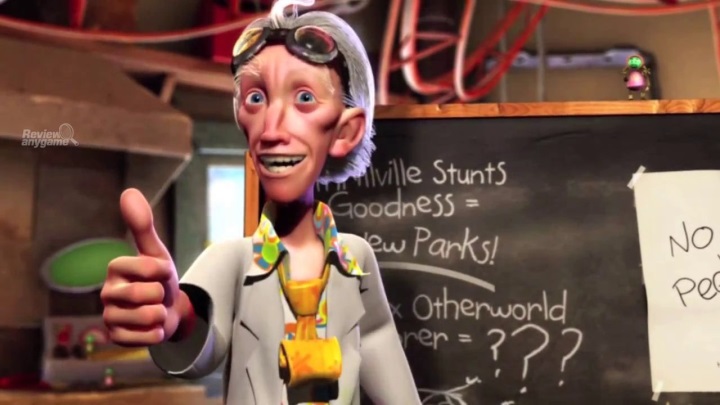